Уважаемые сотрудники ИГХ СО РАН!

Просьба ознакомиться с планами реализации проекта по созданию монумента Институтов Иркутского научного центра, который планируется разместить в сквере УК "Прогресс" к 55-летию ИНЦ 19 августа 2018 года.

Замечания можно направлять в мой адрес alper@igc.irk.ru для последующей отправки инициаторам создания памятника.

На Совете директоров ИНЦ СО РАН рекомендовано Институтам внести в фонд строительства монумента определенные средства в качестве пожертвований.

Предлагается, что, если сотрудники Институтов сочтут возможность участвовать в строительстве со своими взносами, то их имена будут отмечены как спонсоров возведения монумента.
 

С уважением,
А.Б. Перепелов
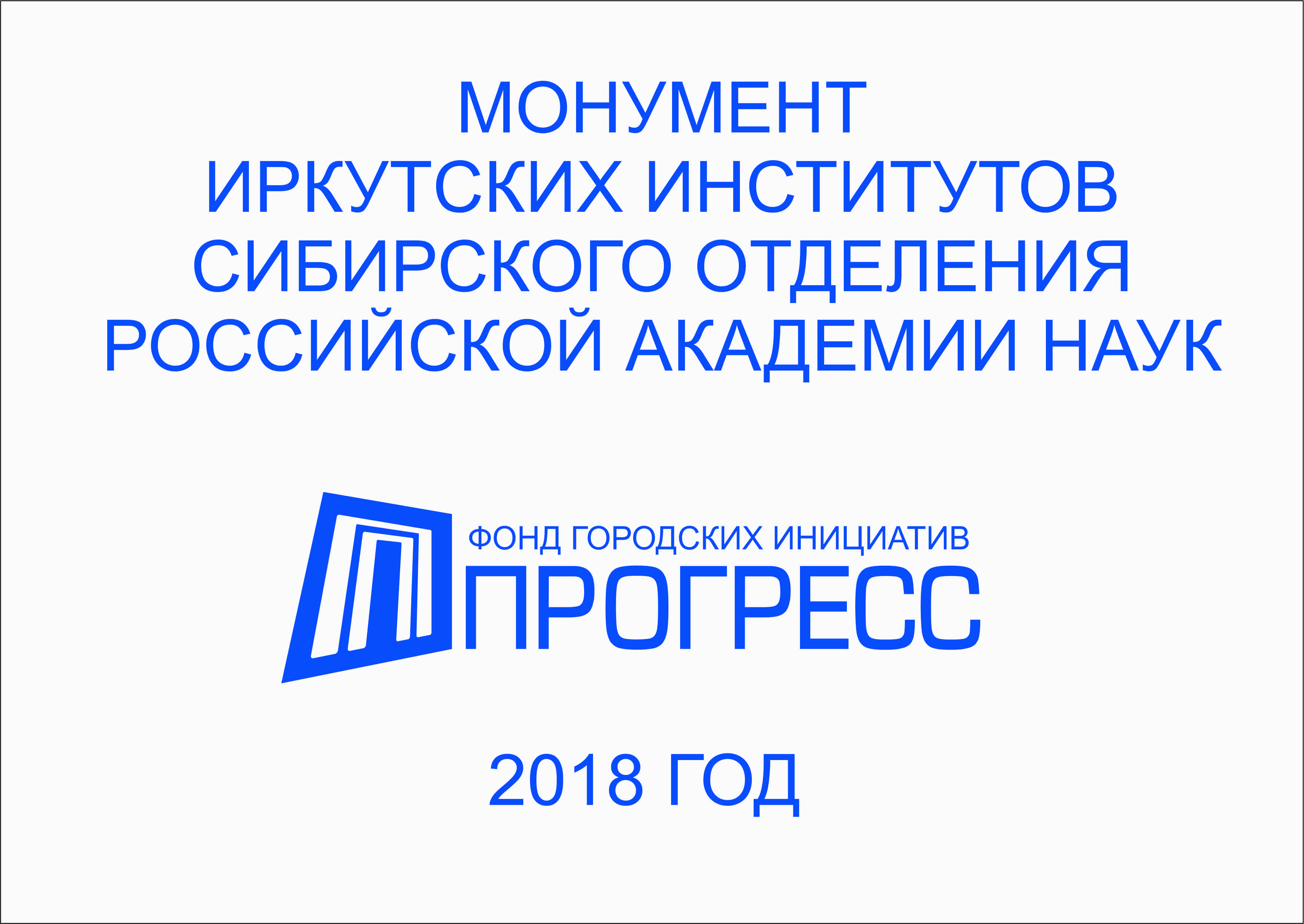 ЭСКИЗНЫЙ ПРОЕКТ МОНУМЕНТА
ИРКУТСКИХ ИНСТИТУТОВ СИБИРСКОГО ОТДЕЛЕНИЯ РАН
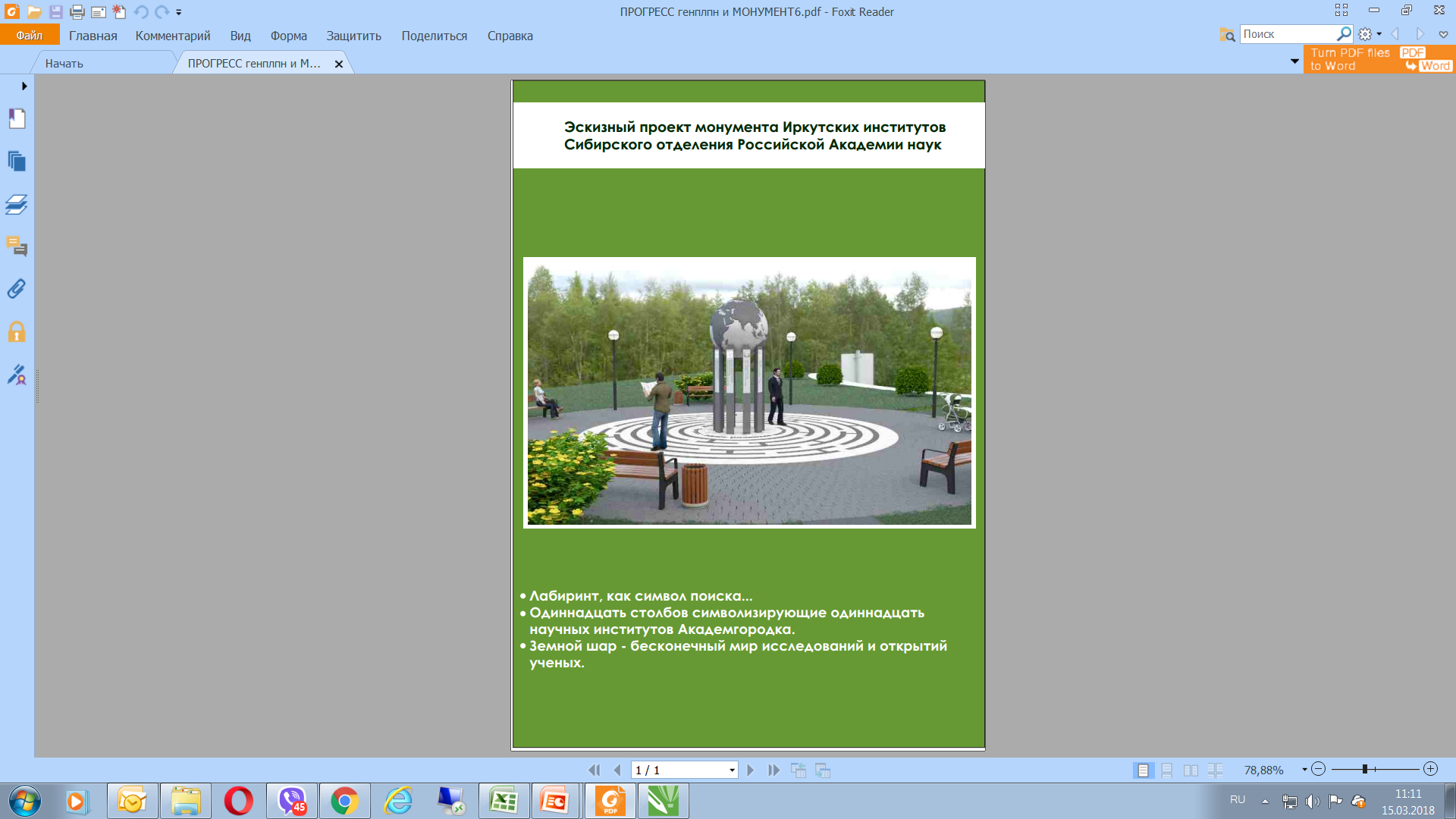 ЛАБИРИНТ КАК СИМВОЛ ПОИСКА 
ОДИННАДЦАТЬ СТОЛПОВ,  СИМВОЛИЗИРЮУЩИЕ ОДИННАДЦАТЬ ИНСТИТУТОВ  ИНЦ СО РАН
ЗЕМНОЙ ШАР – БЕСКОНЕЧНЫЙ МИР ИССЛЕДОВАНИЙ И ОТКРЫТИЙ УЧЕНЫХ
ЭСКИЗНЫЙ ПРОЕКТ МОНУМЕНТА
ИРКУТСКИХ ИНСТИТУТОВ СИБИРСКОГО ОТДЕЛЕНИЯ РАН
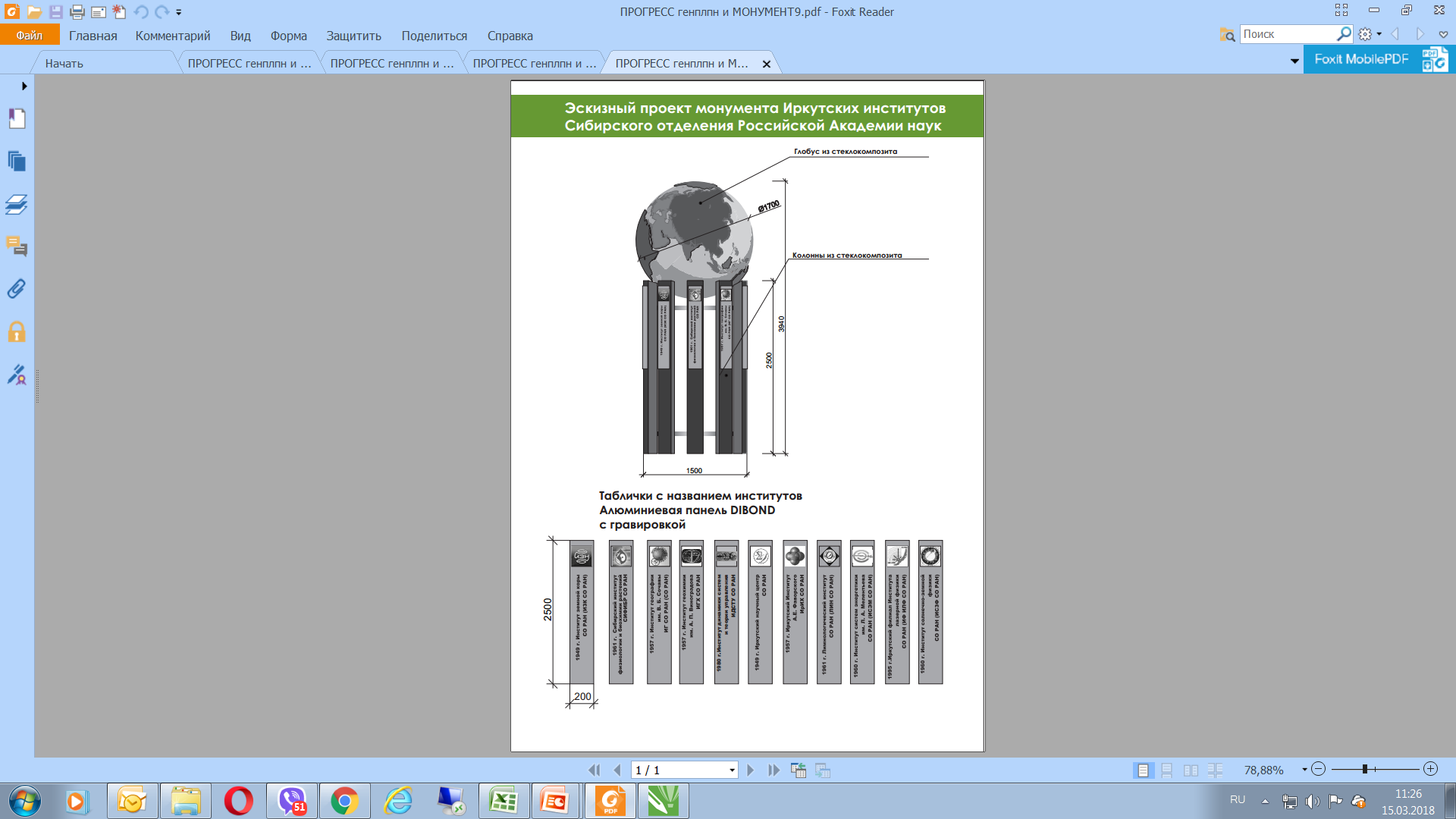 ЭСКИЗНЫЙ ПРОЕКТ МОНУМЕНТА
ИРКУТСКИХ ИНСТИТУТОВ СИБИРСКОГО ОТДЕЛЕНИЯ РАН
ЭЛЕМЕНТЫ МОНУМЕНТА С НАЗВАНИЯМИ ИНСТИТУТОВ
АЛЮМИНИЕВАЯ ПАНЕЛЬ DIBOND С ГРАВИРОВКОЙ
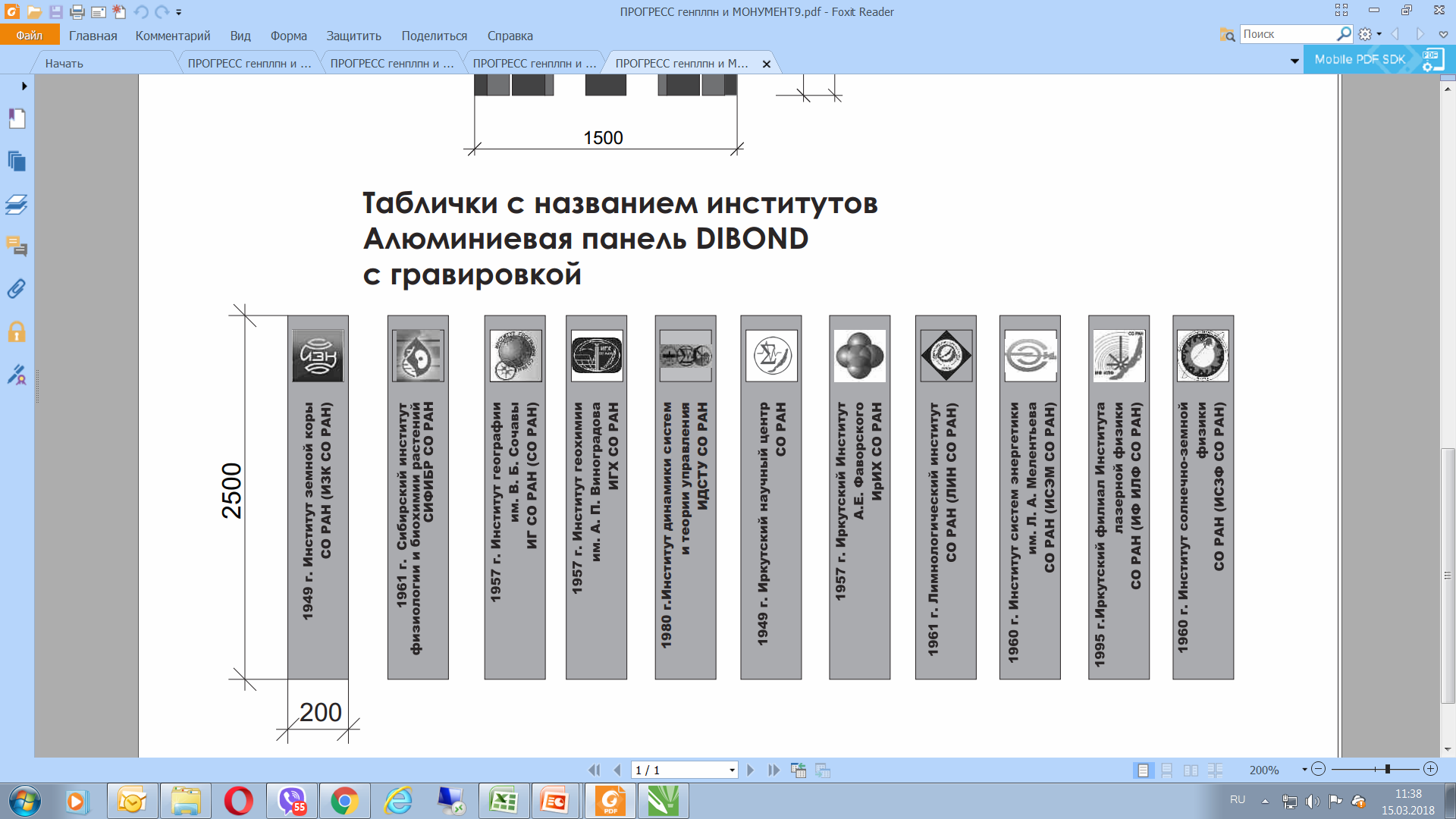 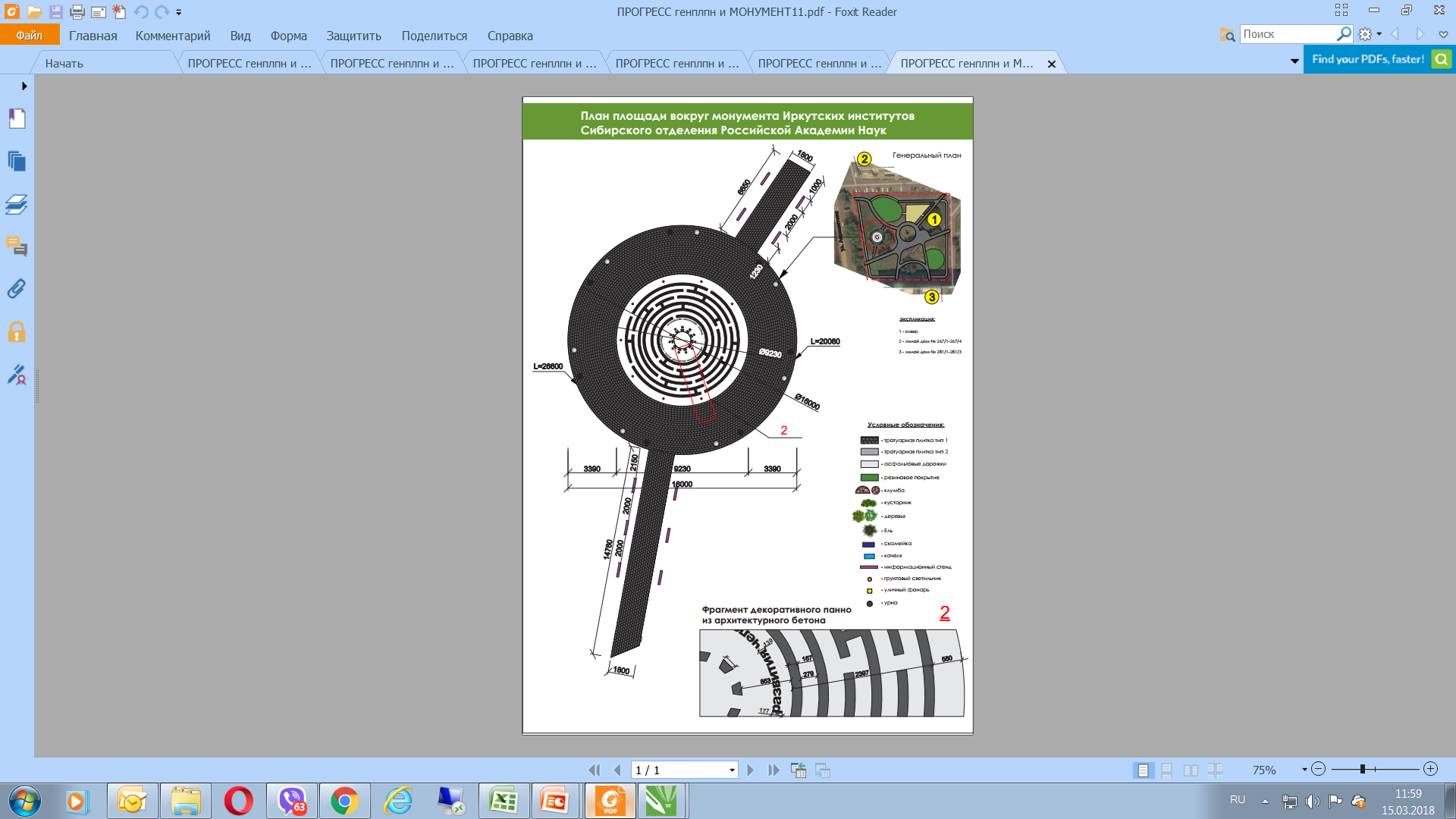 ПЛАН ПЛОЩАДИ ВОКРУГ МОНУМЕНТА
ИРКУТСКИХ ИНСТИТУТОВ СИБИРСКОГО ОТДЕЛЕНИЯ РАН
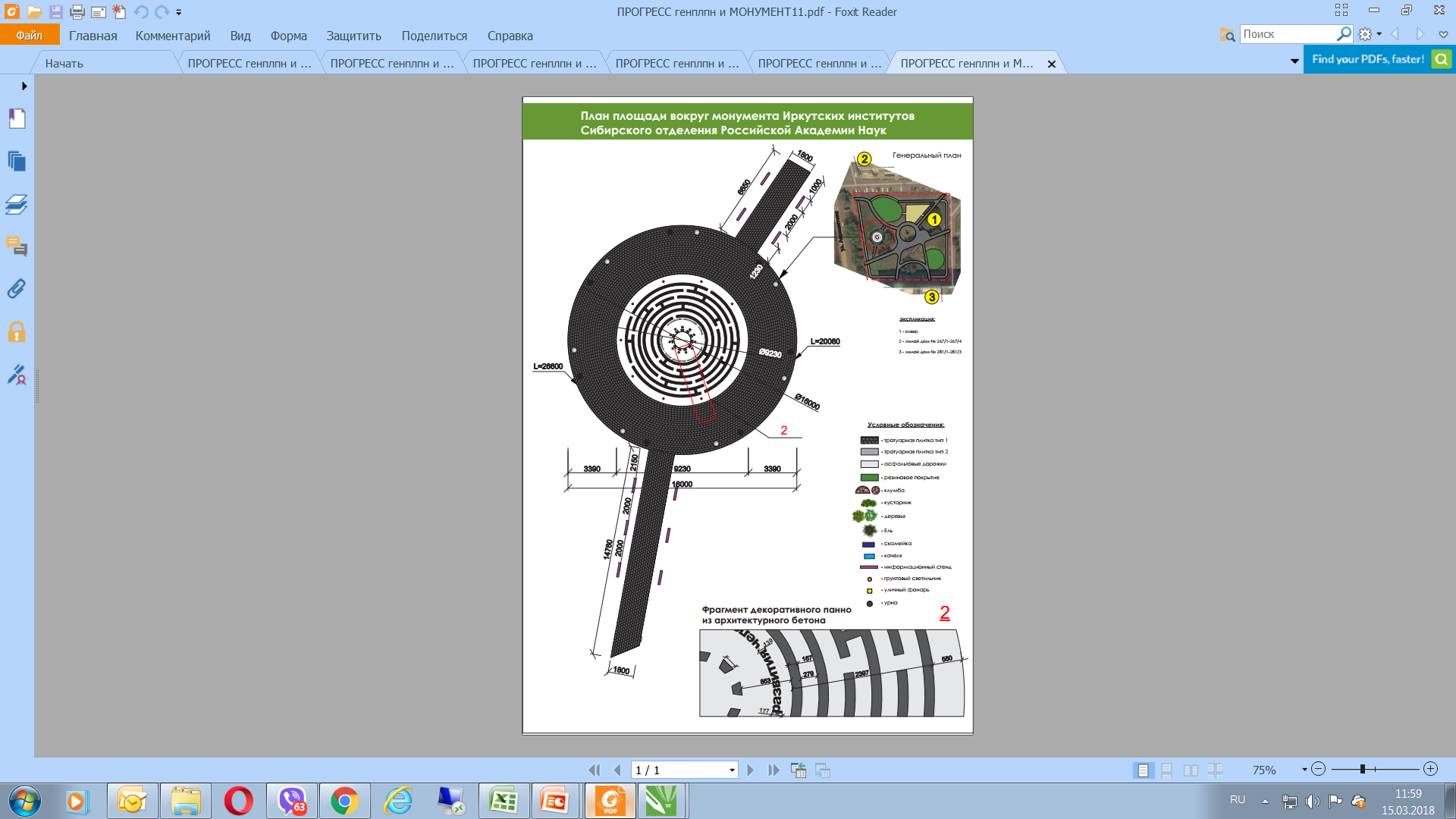 РАЗВЕРТКА ПЛОЩАДИ ВОКРУГ МОНУМЕНТА
ИРКУТСКИХ ИНСТИТУТОВ СИБИРСКОГО ОТДЕЛЕНИЯ РАН
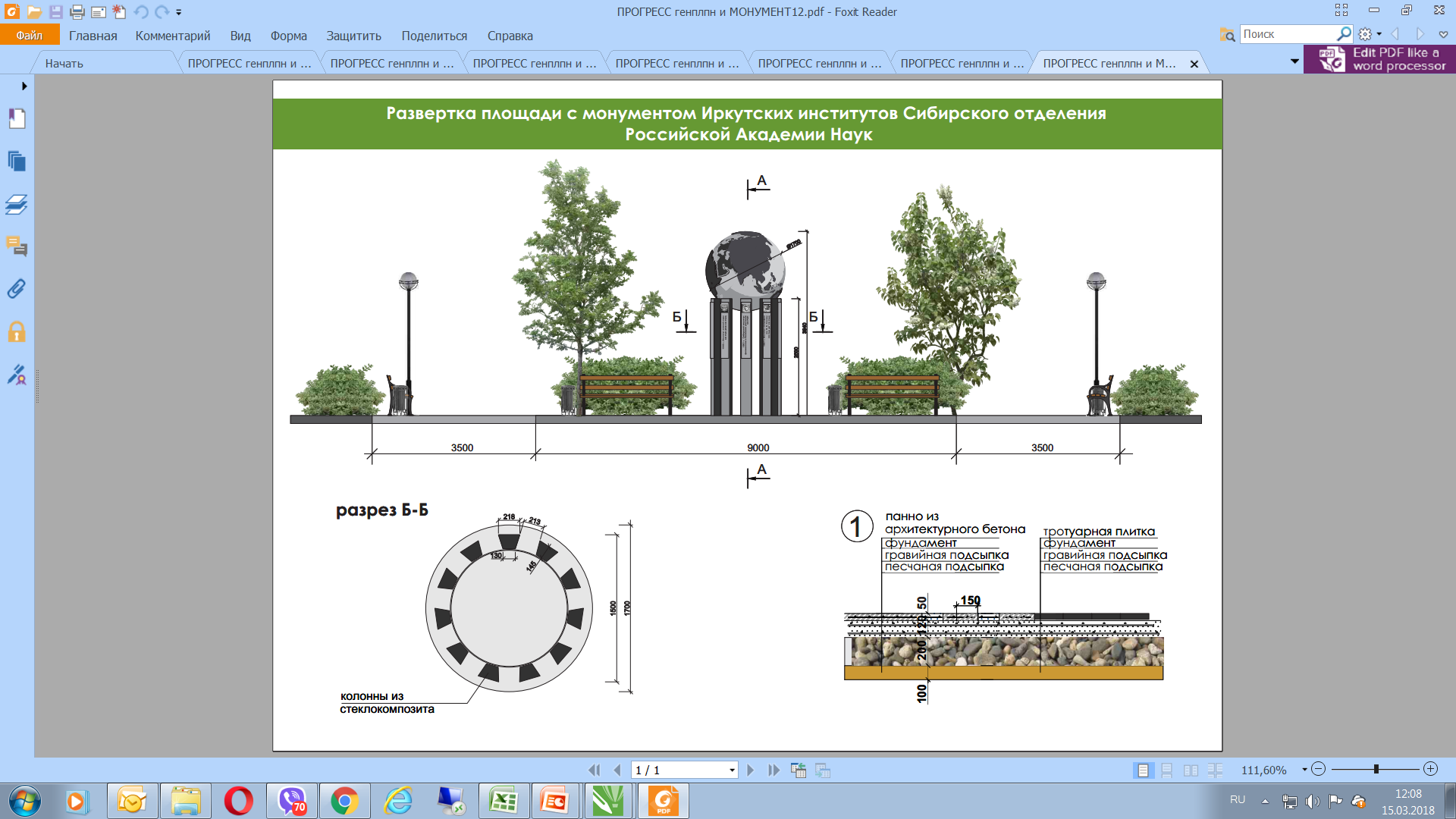